স্বাগতম
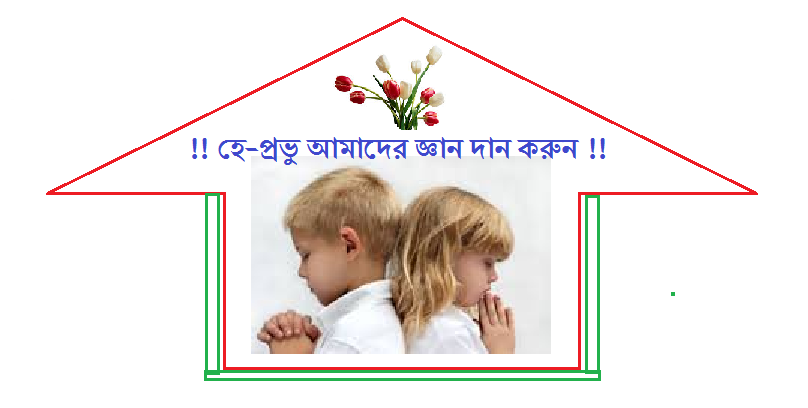 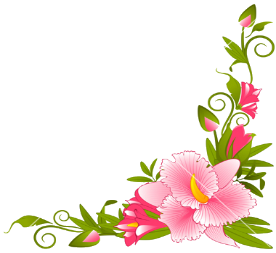 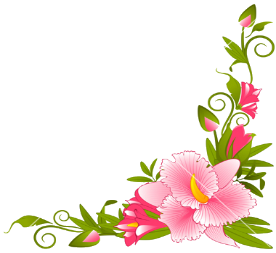 পরিচিতি
পাঠ পরিচিতি
শ্রেণিঃ 8ম
বিষয়ঃ বিজ্ঞান 
অধ্যায়ঃ ৭ম  
সময়ঃ ৪৫ মি
তারিখঃ26/2/২০
শিক্ষক পরিচিতি
উত্তম কুমার বিশ্বাস
সহকারী শিক্ষক(গণিত) 
দত্তগাতী বালিকা মাধ্যমিক বিদ্যালয়
জামিরা হাট,অভয়নগর,যশোর।
মোবাইল নাম্বার-০১৭২৭০১২৪১৪
Email:- uttam10121978@gmail.com
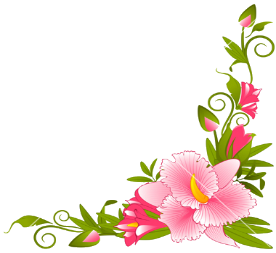 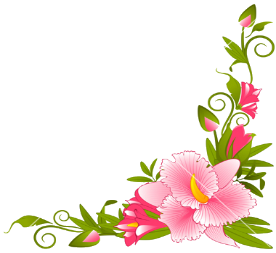 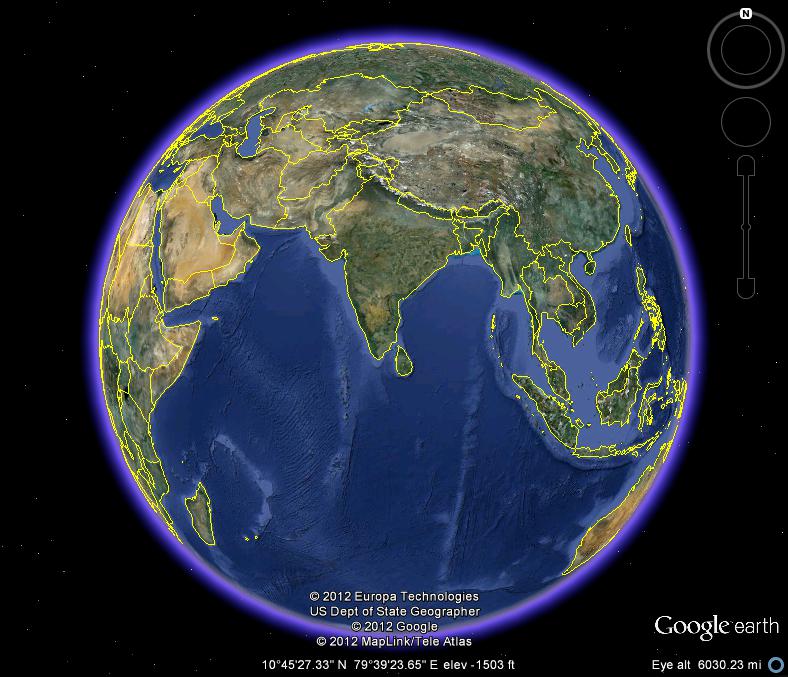 বস্তু
পৃথিবী ও মহাকর্ষ
শিখণফলঃ
এই পাঠ শেষে শিক্ষার্থীরা-
মহাকর্ষ বল কি বলতে পারবে।
মহা্কর্ষ ও অভিকর্ষ বলের পার্থক্য ব্যাখ্যা করতে পারবে।
পৃথিবীর বিভিন্ন স্থানে অভিকর্ষ ত্বরণের মান ভিন্নকেন তা বিশ্লেষন করতে পারবে।
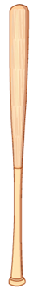 পৃথিবীর আকর্ষন বলের জন্য
বলটি শেষ পর্যন্ত মাটিত পড়ল কেন?
শুধু পৃথিবী নয়,মহাবিশ্বের প্রতিটি
বস্তুকণা একে অপরকে আকর্ষন করে ।এই আকর্ষন বলকে কি বলে?
মহাবিশ্ব কি?
অর্থাৎ মহাবিশ্বের যেকোন দুইটি বস্তুর মধ্যে যে আকর্ষন তাই মহাকর্ষ বল।
মহাকর্ষ ।
বস্তু ২টির মধ্যকার আকর্ষন বল,F
এদের মধ্যকার দূরত্ব,d
এই আকর্ষন বল,F ১টি সরল রেখা বরাবর ক্রিয়া করে
দুইটি বস্তুর মধ্যে একটি যদি পৃথিবী হয় এবং পৃথিবী যদি বস্তুটিকে আকর্ষন করে তাকে আমরা কি বলব?
মধ্যাকর্ষণ বা অভিকর্ষ।
[M=পৃথিবীর ভর,
m=ভূপৃষ্ঠের নিকটে অবস্থিত কোন বস্তুর ভর।
d =বস্তু ও পৃথিবীর কেন্দ্রের মধ্যবর্তী দূরত্ব।]
আবার,বলের পরিমাপ থেকে পাই, অভিকর্ষ বল, F=mg [g=অভিকর্ষজ ত্বরণ]
g=অভিকর্ষজ ত্বরণ কি?
অভিকর্ষ বলের প্রভাবে মুক্তভাবে পড়ন্ত কোন বস্তুর বেগ বৃদ্ধির হারকে অভিকর্ষজ ত্বরণ বলে।
g এর মান বস্তুর ভরের উপর নির্ভর করে না,পৃথিবীর কেন্দ্র থেকে বস্তুর দূরত্ব d এর উপর নির্ভর করে কেন?
G এবংM ধ্রুবক তাই।
দলীয় কাজঃ
১।g এর মান বস্তু নিরপেক্ষ হলেও স্থান নিরপেক্ষ নয় কেন ব্যাখ্যা কর।
২।ভূপৃষ্ঠের সর্বত্র g এর মান সমান নয় কেন?
মূল্যায়ন
কোনো বস্তুর-
(i) ভর মহাবিশ্বের সকল স্থানে একই থাকে
(ii) ওজন ভরের সমানুপাতিক
(iii) ওজন বস্তুর নিজস্ব ধর্ম
নিচের কোনটি সঠিক?
(ক) i , ii
(খ) i , iii
(গ) i , ii, iii
(ঘ) ii , iii
বাড়ির কাজ
এক খন্ড পাথরের টুকরা ও একটা টুকরা কাগজ একই সময় একই উচ্চতা থেকে ফেললে একসাথে মাটিতে পড়বে?কেন?ব্যাখ্যা কর।
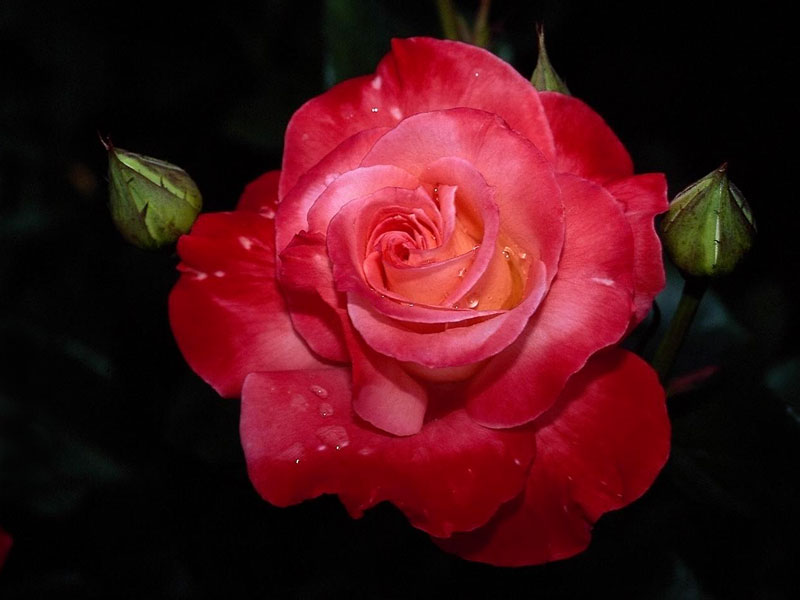 ধন্যবাদ